Naturo de Fora Oriento en Rusio
Fora Orienta Federacia Distrikto de Rusio
1. Amura, 2. Juda (aŭtonomia provinco), 3. Kamĉatka, 4. Magadana, 5. Ĉemara, 6. Jakuta (respubliko), 　　　　7. Saĥalena, 8. Ĥabarovska, 9. Ĉukota.
Naturo de Fora Oriento en Rusio
Siĥote Alin Montaro
Bordo de Ussuri rivero
Kamĉatko - unu lago en vulkano
Ĉemara provinco:  suda parto, lago sur la monto Vorobei (jap. Suzume)
Rokvando ĉe Oĥocka Maro
Panoramo de kvietaj ondoj ĉe marbordo
Japanio kaj Rusio tuj apudas!
Stanovoj montaro
Ussuri  arbarego (ruse: Tajgo)
Vulkanoj ĉe valo  en Kamĉatko
Sunleviĝo en Ĉemara provinco
Sunsubiro dum vintro en montoj
Animaloj, kiujn oni zorgas protekti ĉe la plej suda parto de Ĉemara provinco
Baleno (latine: Balenoptera acutorastrata)
Fokenoj  (latine: Callorhinus ursinus)
Ergeto (latine: Ergetta eulophotes)
Falko (latine: Falko peregrinus)
Kraboj ĉe Kamĉatko ( japane: Tarabagani)
Oktopuso (latine: Octopus vulgaris)
Speco de delfeno Foko (latine:  Phocaenoides dalli)
Speco de ŝarko (latine:  Sphyrna zygaena)
Speco de anaso (latine:  Tadorna tadorna)
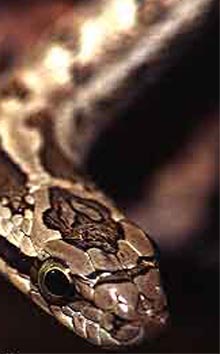 Speco de serpento (latine: Elaphe dione)
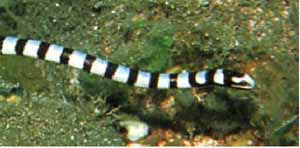 Speco de serpento (latine: Laticauda semifasciata)
Trezoroj de Ussuria tajgo
Ussuria (amura) tigro
Ĉemaraj leopardoj
Areo kie ĝis nun plu loĝas leopardoj
Norda Ĉinio, Korea duoninsulo kaj Ĉemara provinco. Ruĝa koloro montras lokojn kie troveblas nur malmultaj leopardoj
Aglo
Otuso
Makulhava cervo
Rano
Kia  simpatia Vulpo!
Kio atentas nin ĉe senzogra mastrumado?
Ĉemara Provinco (sud-okcidenta parto)
Ruĝaj spanoj montras lokojn kie en printempo 2009 brulegis arbaroj en montoj.
La nigra linio montras  la konstruatan gasdukton.
Sen komentoj (Centra Rusio)
Lago plena de petrolo (Centra Rusio)
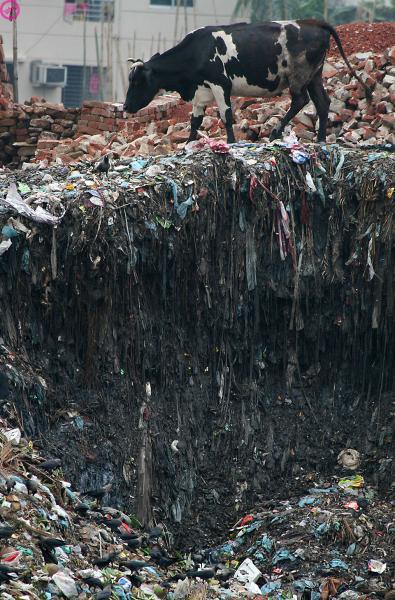 Angulo en la urbo Dakka (Bangladeŝo)
Lago Guankiao en Ŭan (Ĉinio)
Rivero en Manilo (Filipinio). Ĉi tie loĝas malriĉuloj.
Tombejo de nenecesaj taksioj (Ĉinio)
La Rivero Gango (Hindio)
Fajras  ŝipo kun nafto (Pacifiko)
Oni penas kolekti disverŝitan petrolon
Okcidenta parto de Hungario – veneva likvaĵo el hemia uzino penetris la urbeton Aika (4.10.2012)
Produktado de karbo en Kosovo (apud Albanio)
Homoj jam ne bezonas ĉi-minejon
Telefona linio (En Magadano, Rusio)
Diamanto-minejo (Jakutio, Rusio)
Vintro en la sama diamanta minejo (Jakutio)
Jenas la produktaĵoj: Diamantoj el Jakutio
Tia desegnaĵo estas farita pure el diamantoj en la diamanto-minejo Mirnij (Jakutio, Rusio)
Danĝeroj ĉiam najbaras nin. Ĉu tia vestaĵo fariĝos nia en ĉiutaga vivo?
Mi volas plu ĝui tian naturon!